A)
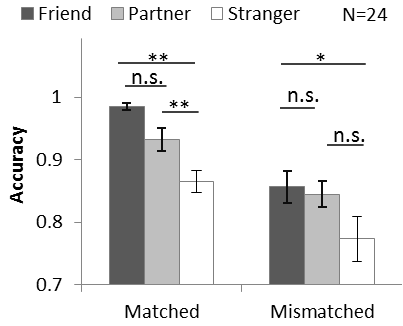 B)
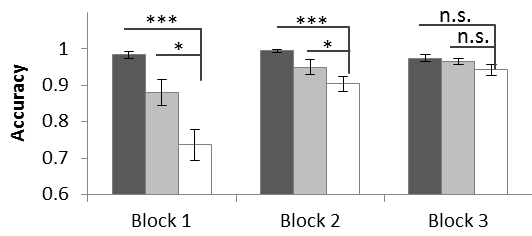